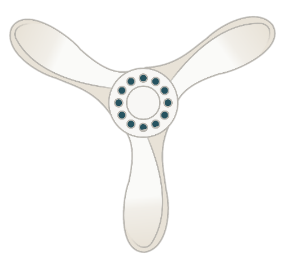 MATES Maritime Alliance for fostering the European Blue economy through a Marine Technology Skilling Strategy
Increasing the impact of Marine Training initiatives
Dr. Tim Deprez
Dr. Thibaud Mascart

Brussels, 16 Jan 2018
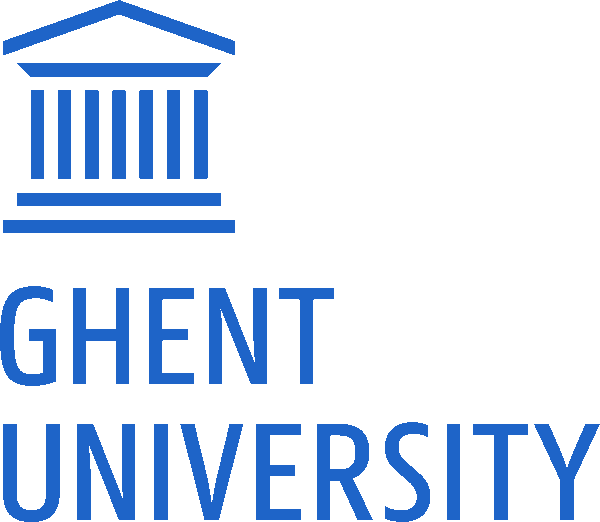 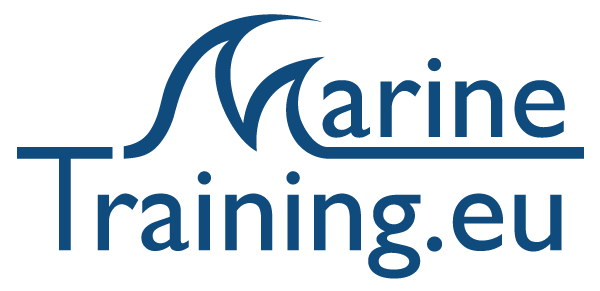 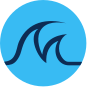 The Marine Training e-Platform
Multiple service provider for European Marine and Maritime training initiatives

A one-stop-shop for
trainees in search of a training
trainers in search of assistance
stakeholders in search of insights
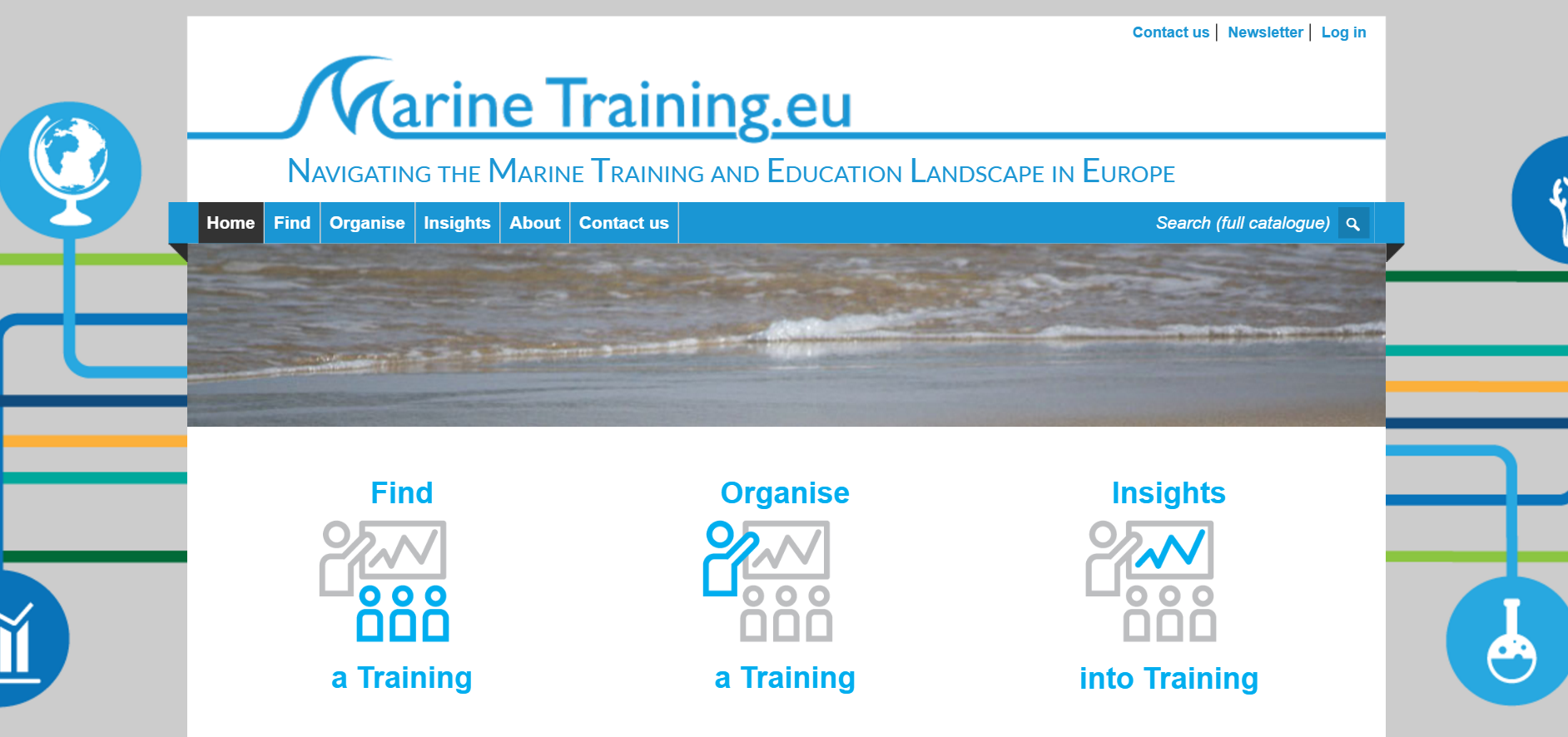 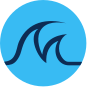 The Marine Training e-Platform
MSc
PhD
CPD
E –learning Platform
Advertisement &  dissemination
600+ Programmes
32 thematic fields
16 Languages
400+ Short Courses
50+ Countries
400+ unique visitors/
day
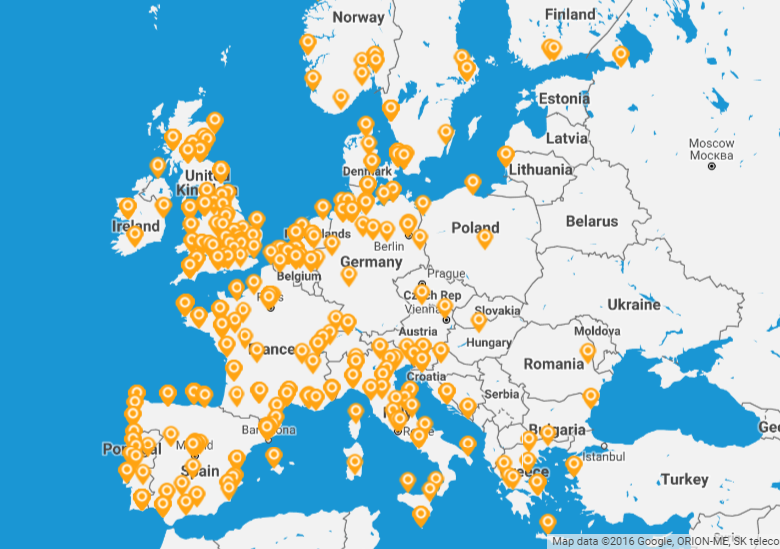 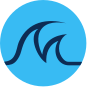 Distribution map of MSc programmes 2016-2017
UNESCO Thematic fields of education (ISCED)
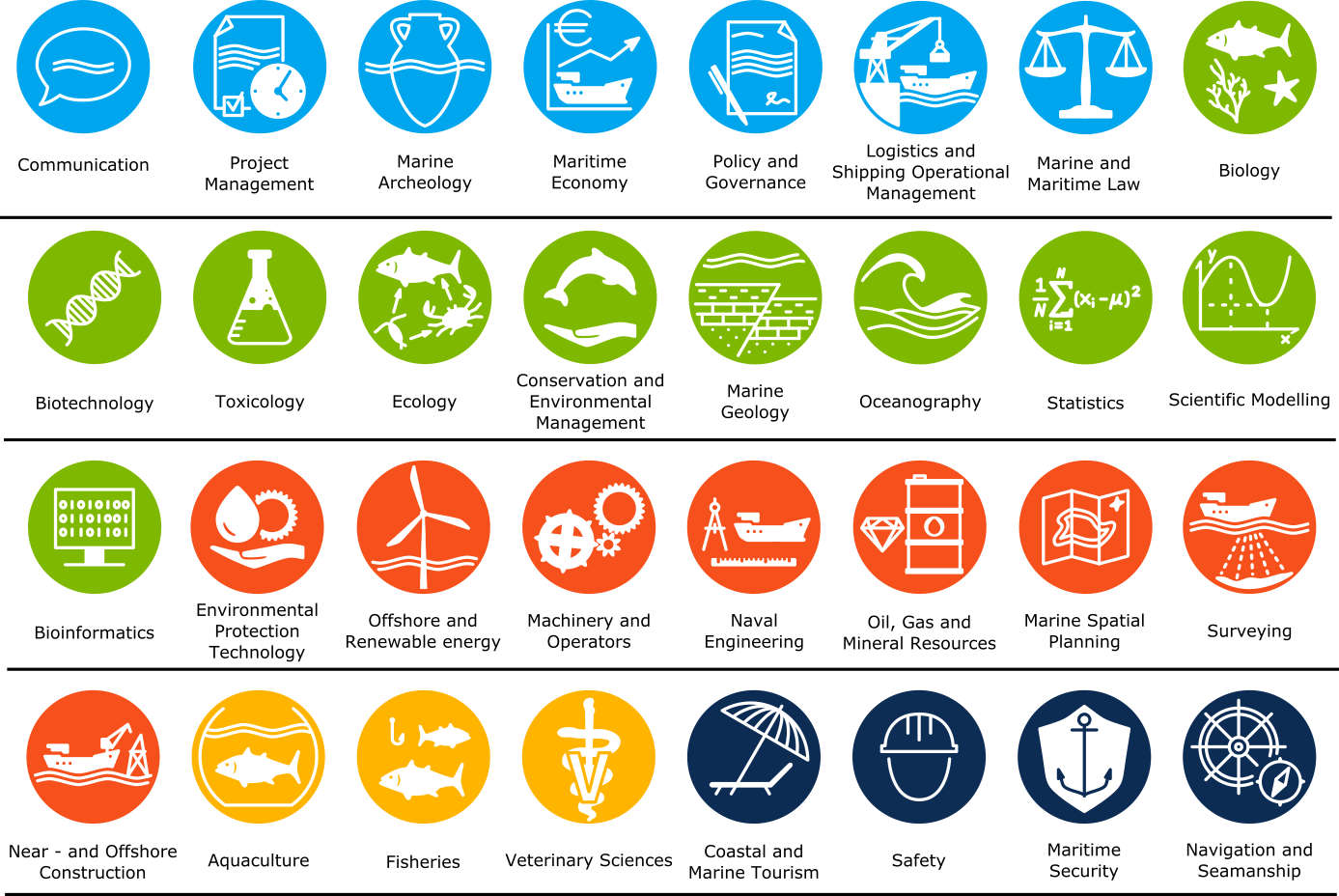 Standardised
Comparable
Qualification based
32 “marine” fields
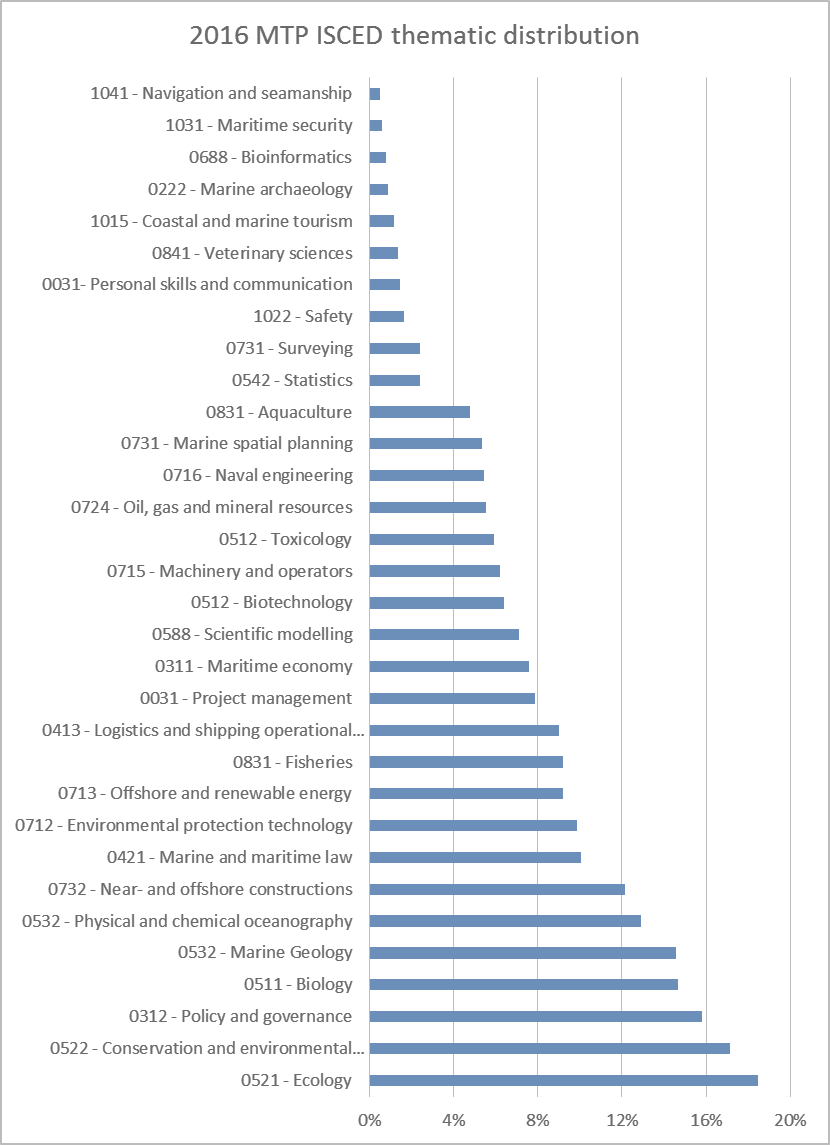 Current EU HEcontent
Ecology = 18.5%
Conservation & environmental management = 17.1% 
Near- and offshore constructions = 12.1%
Maritime security and navigation & seamanship = 0.5%
How to bring MATES to the industry
Work in close cooperation with local Industry Clusters and build on existing networks
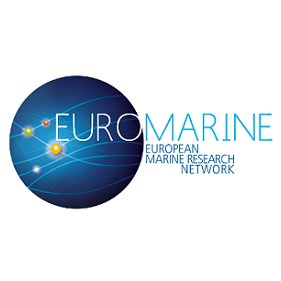 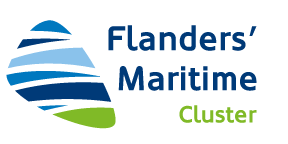 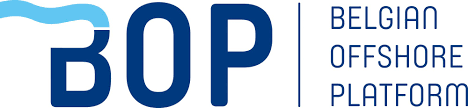 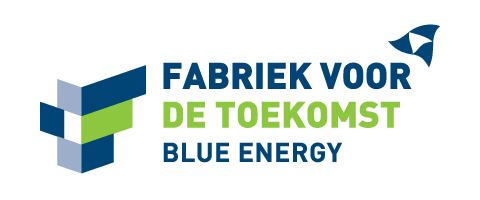 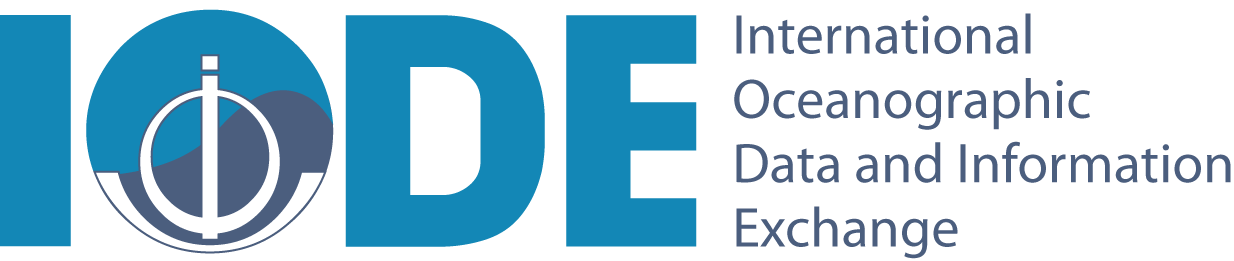 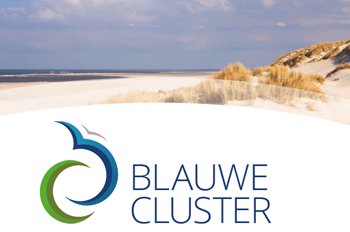 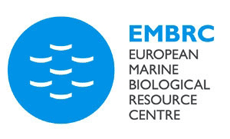 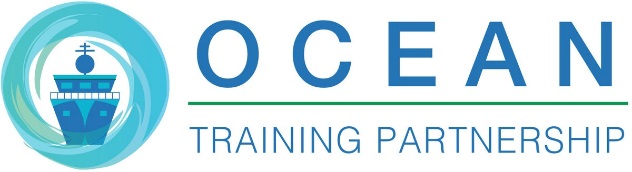 Our involvement in MATES
In order to enhance competitiveness and innovation capacity:
Co-host a regional workshop (Belgium-Netherlands) (WP2)
Transversal support for pilot experience outreach (WP4)
Creation of an integrated MATES training information portal made available through the project website (WP6)
Draw final conclusions for decision makers and relevant stakeholders for their use in the future (WP5)
Seas do not have boundaries…education shouldn’t either !
Tim.Deprez@UGent.be
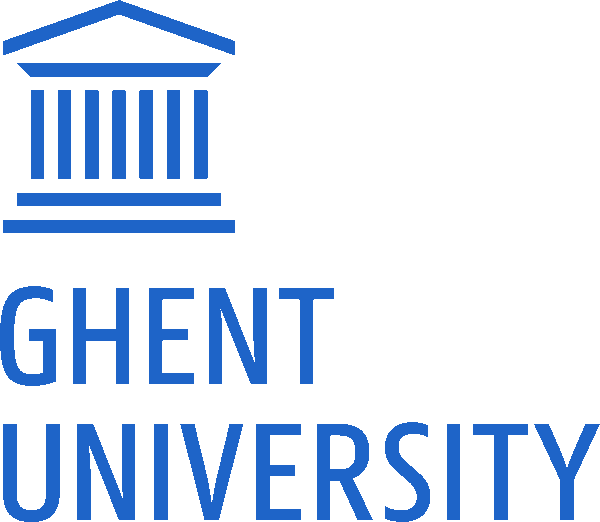 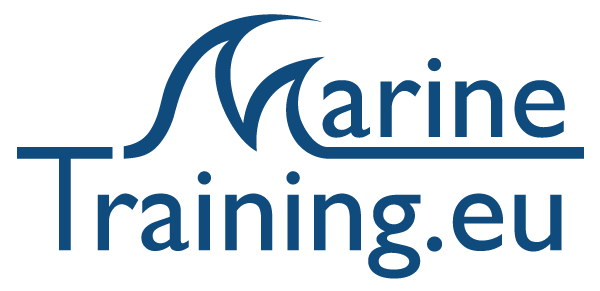